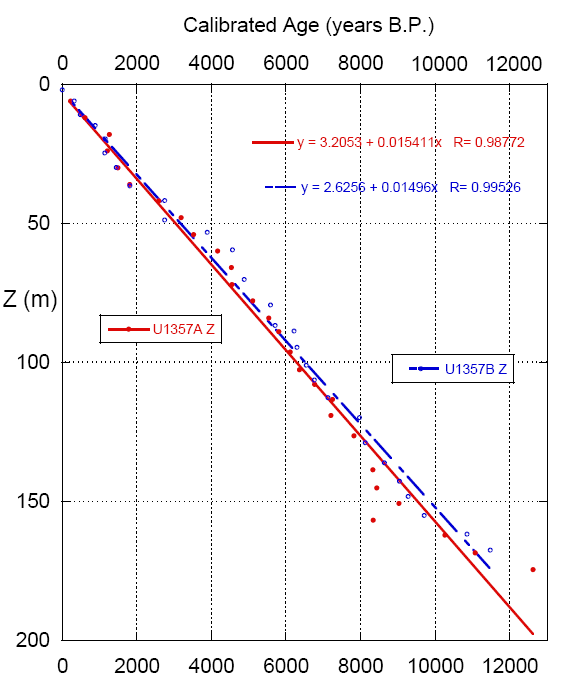 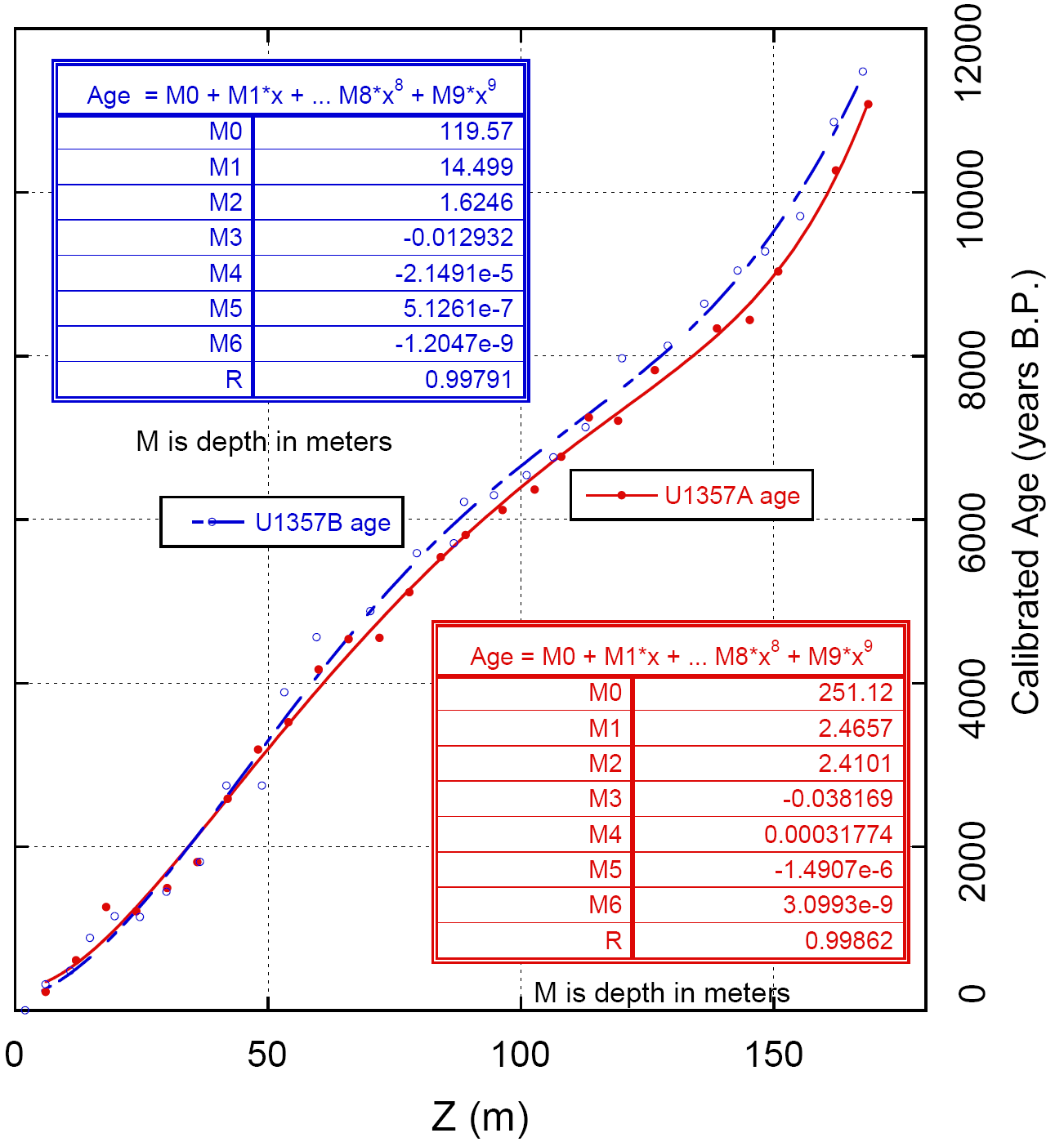 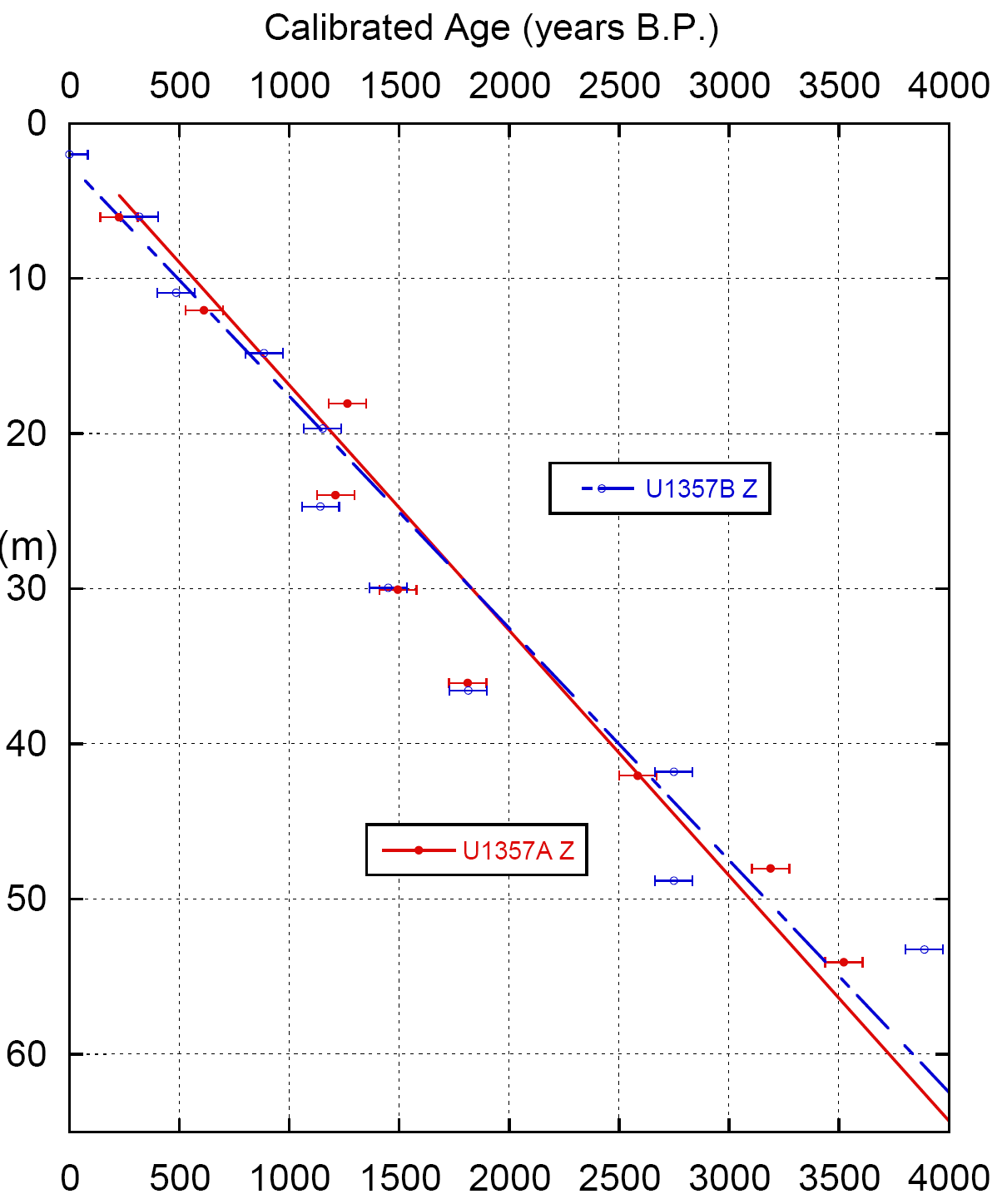 Age-dating comparisons MD03-2601
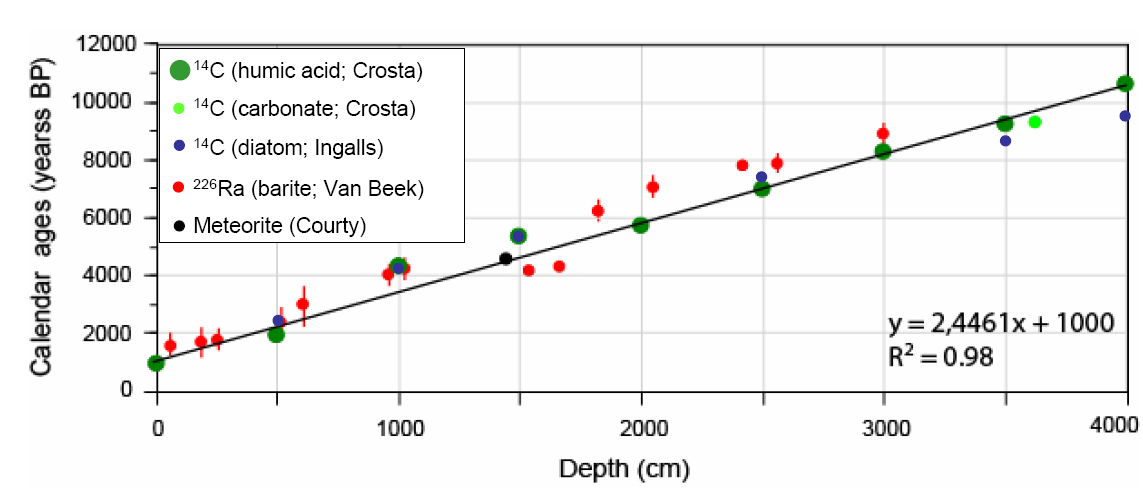 Pers. Comm. Crosta (2011)
U1357B-18H-5
Cal 14C age = 11,125 yrs B.P.
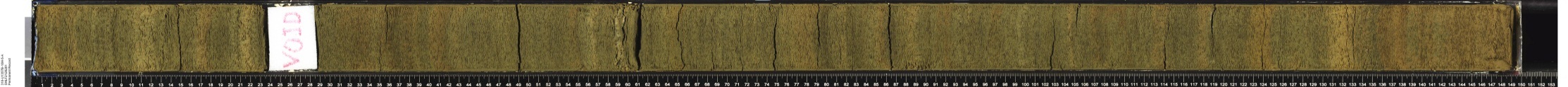 U1357B-18H-6
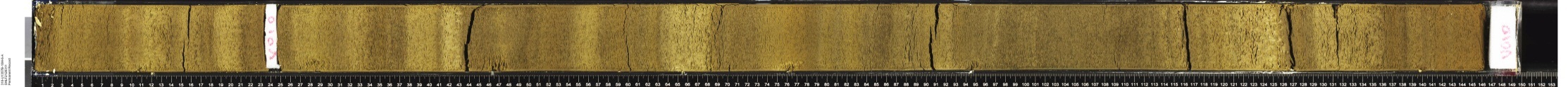 U1357B-18H-7
Cal. AMS age = 410 years
 # laminae pairs = ~310
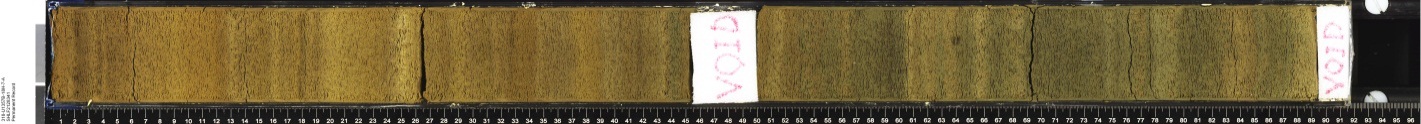 U1357B-19H-1
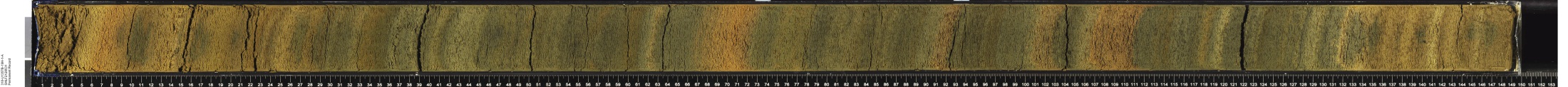 U1357B-19H-2
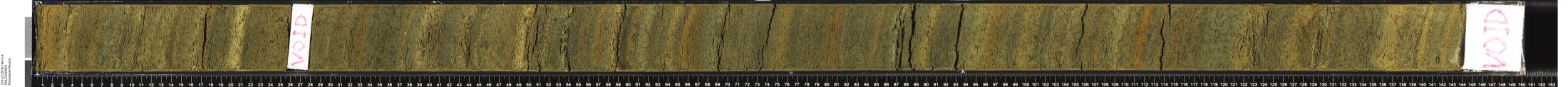 U1357B-19H-3
Cal 14C age = 11,535 yrs B.P.
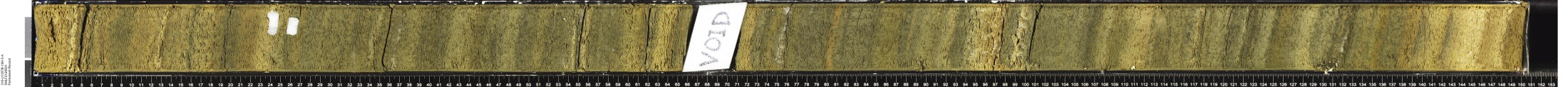 U1357B-19H-4
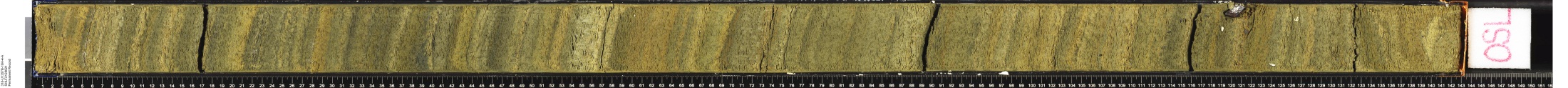 Cal 14C age = 36,620 yrs B.P.
U1357B-19H-5
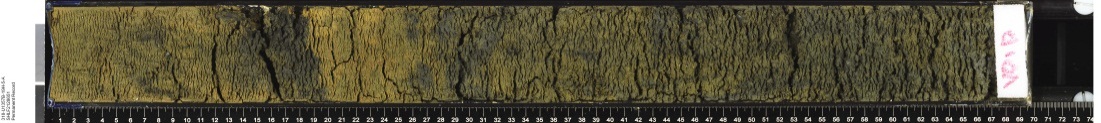 # laminae pairs 19H-3 age to base of hole ~140
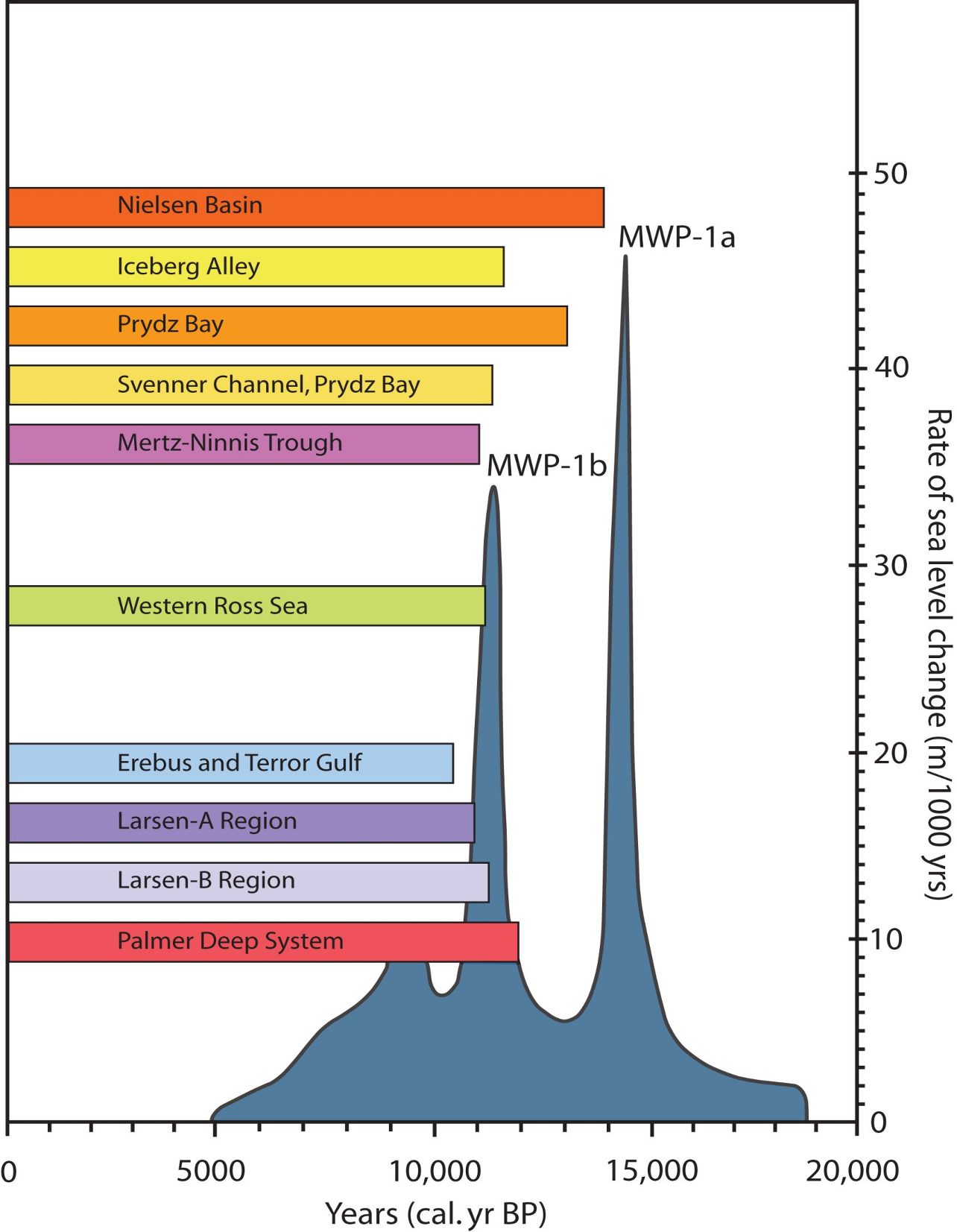 No response
Initial retreat
Widespreadretreat
Present ice margin reached
Onset of marine sedimentation(multiple 14C ages)
U1357A&B
From Mackintosh et al. 2011
Calving bays on E Antarctic                 continental shelves
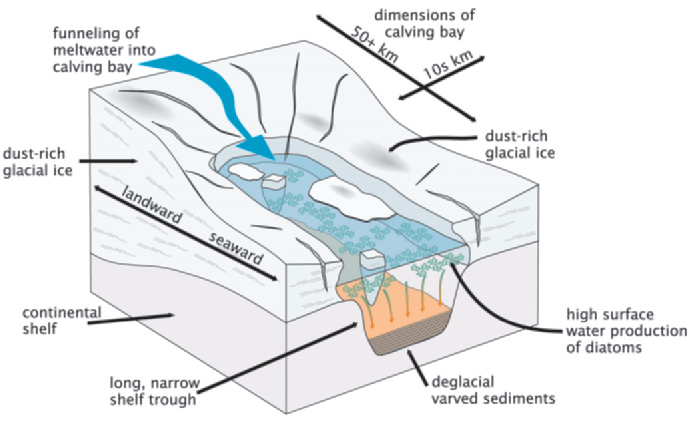 Near-shore marine sediments
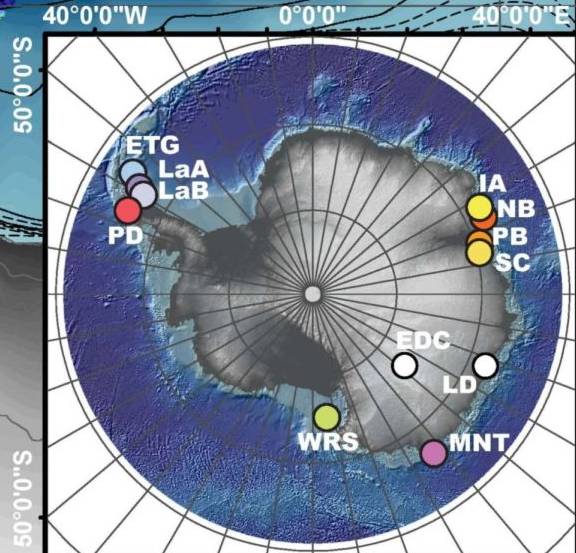 From Mackintosh et al. 2011
U1357
U1357A-20H-4A 51 – 111 cm
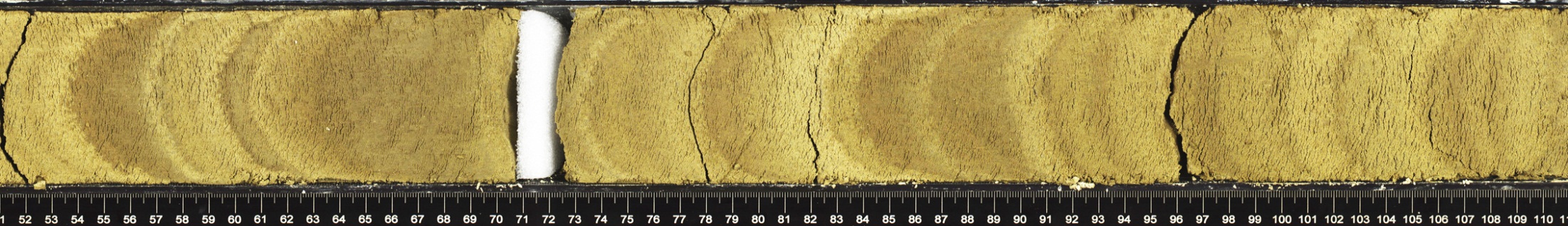 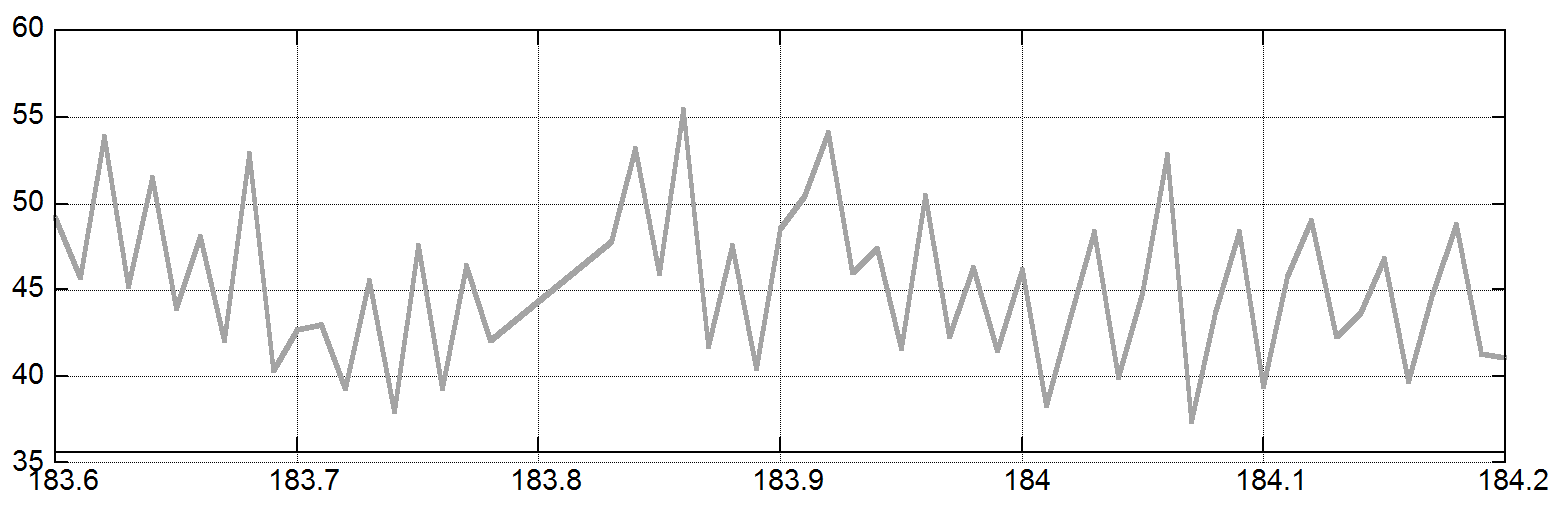 Cielab L*
Cielab L* faithfully captures banding at the cm scale
U1357A-20H-4A 51 – 111 cm
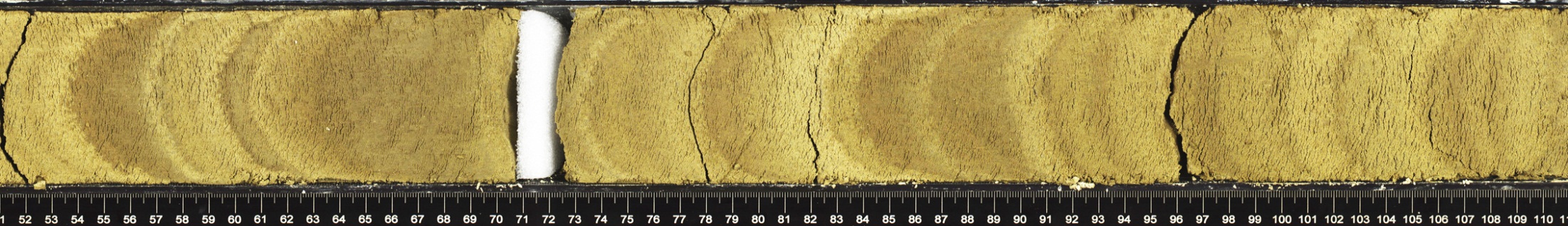 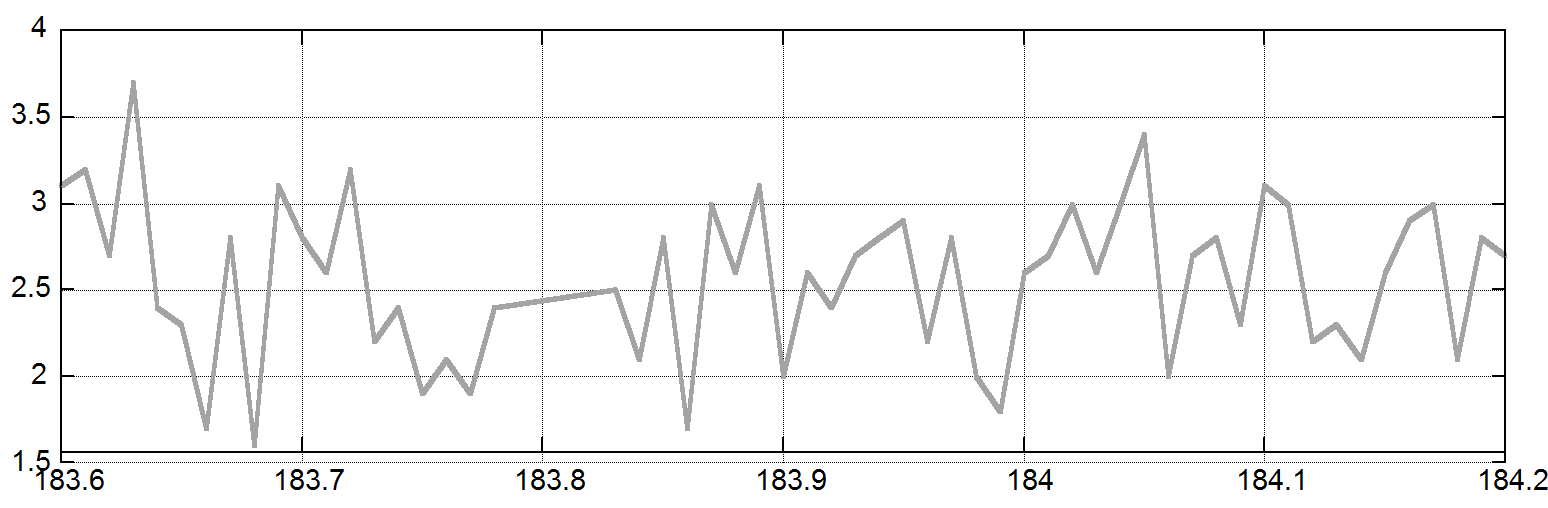 Cielab a*
Cielab a* faithfully captures banding at the cm scale
U1357A-19H-1A 30 – 90 cm
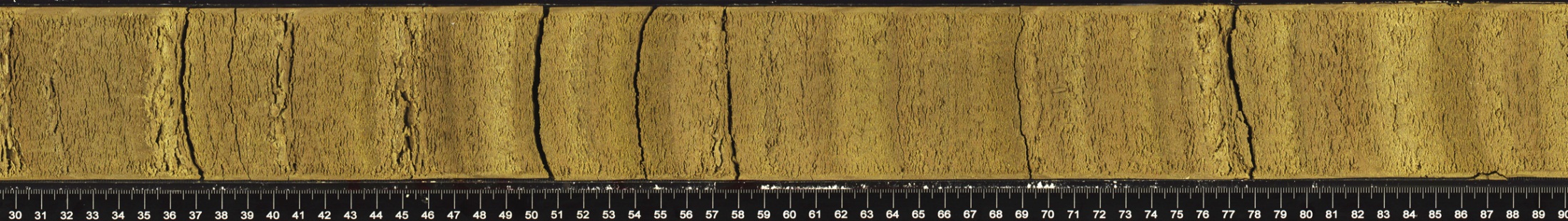 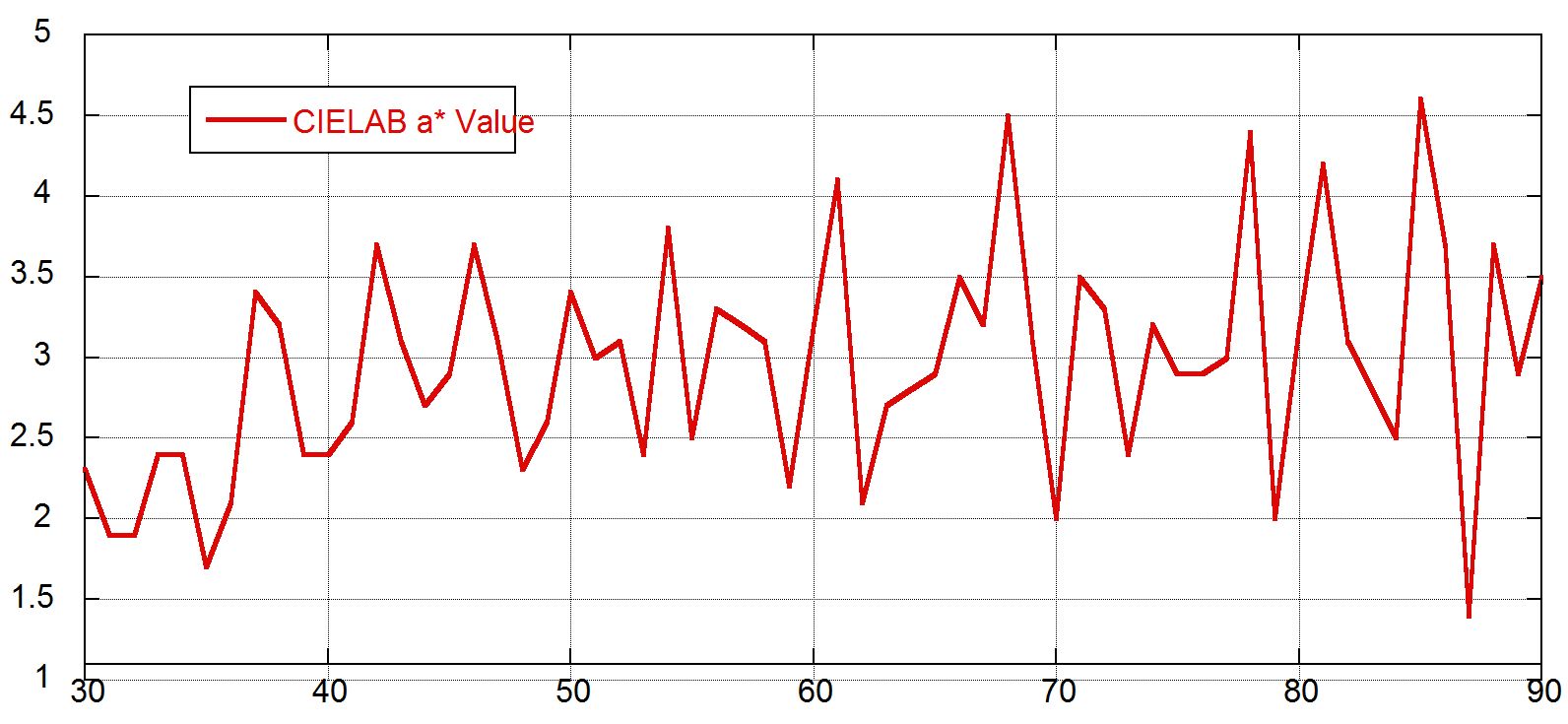 Cielab a* faithfully captures banding at the cm scale
U1357A-14H-1A 20 – 72 cm
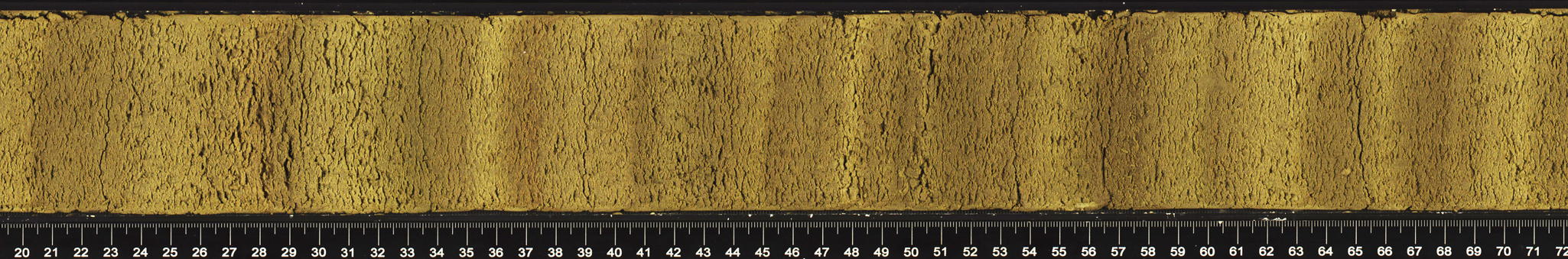 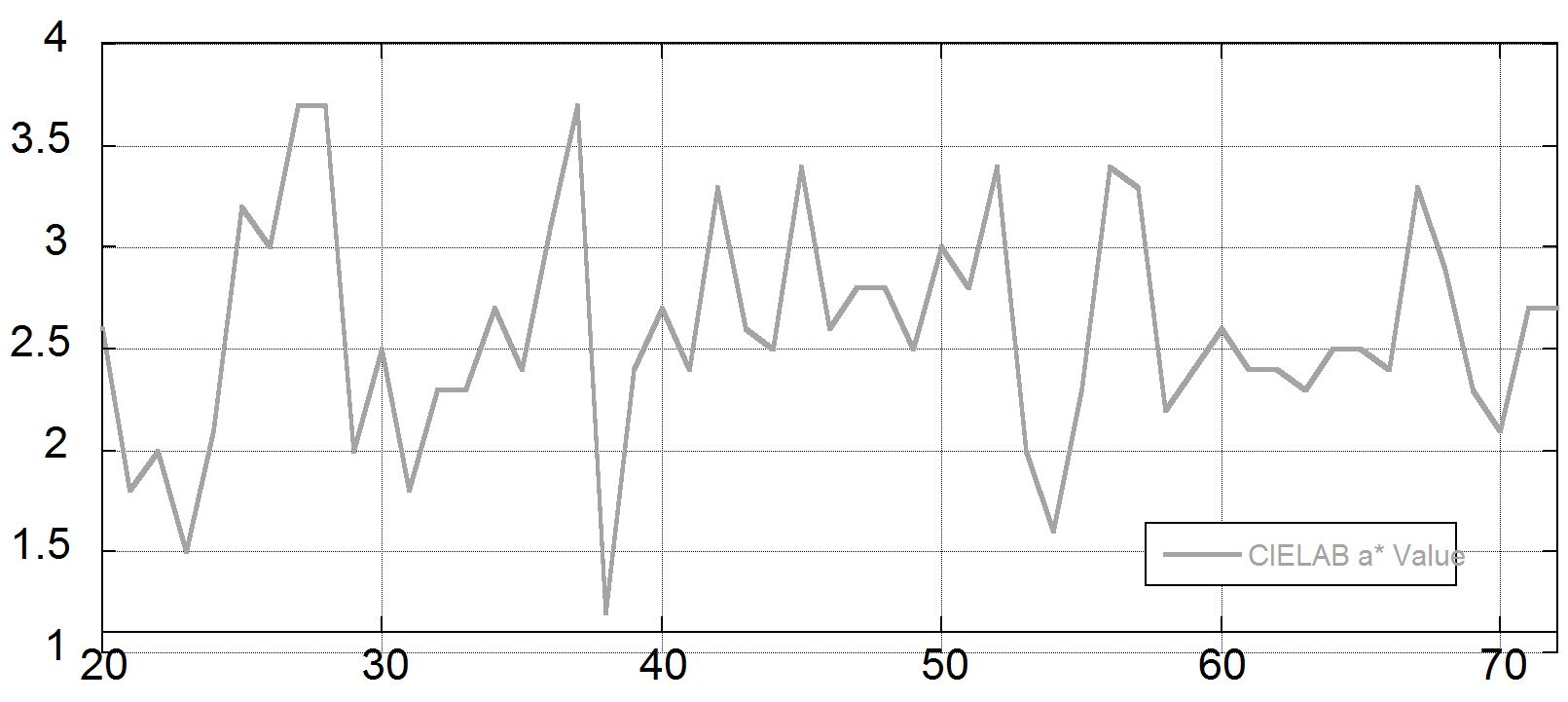 Cielab a* faithfully captures banding at the cm scale
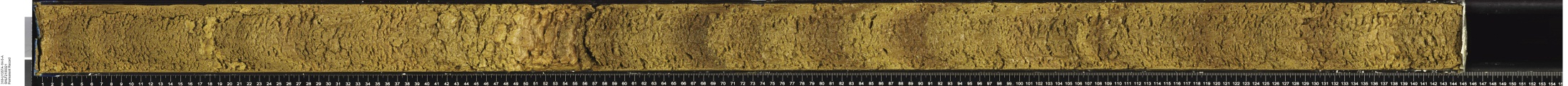 U1357A-1H-5A, ~6.0 cm/band
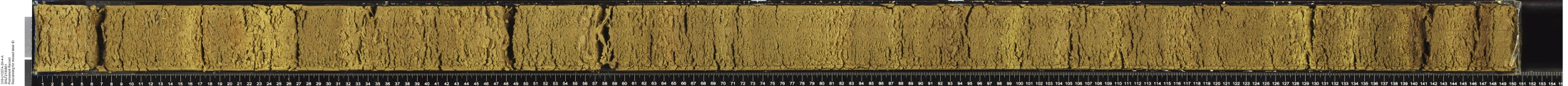 U1357A-3H-4A, ~5.4 cm/band
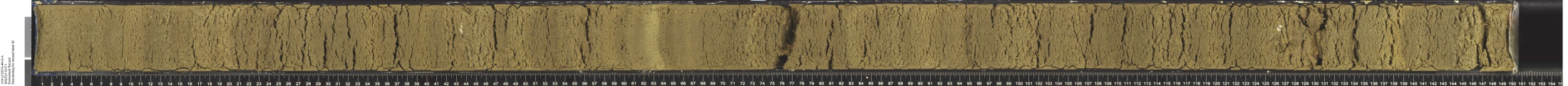 U1357A-4H-5A, ~3.9 cm/band
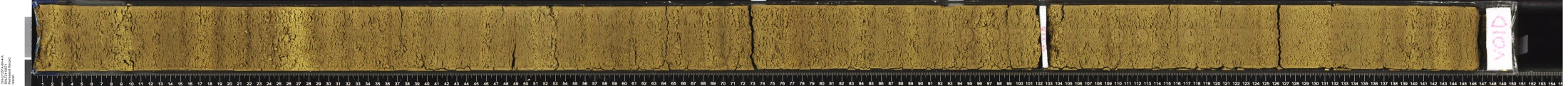 U1357A-6H-4A, ~2.8 cm/band
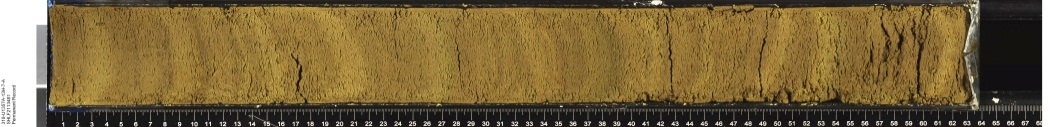 U1357A-13H-47, ~2.3 cm/band
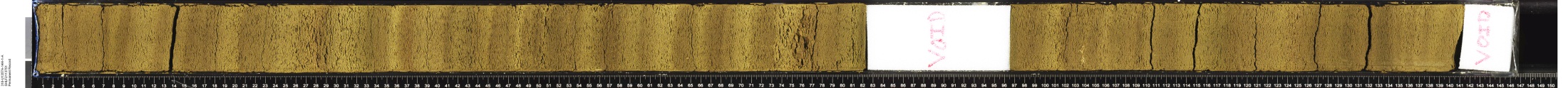 U1357A-14H-1A, ~2.9 cm/band
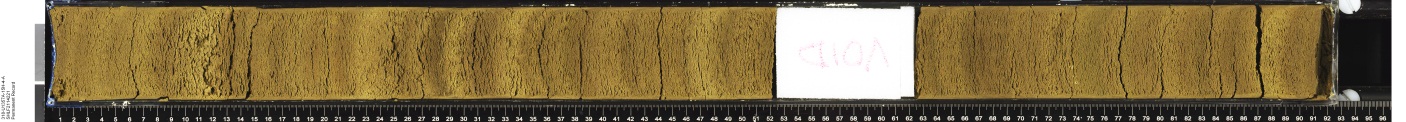 U1357A-15H-4A, ~2.4 cm/band
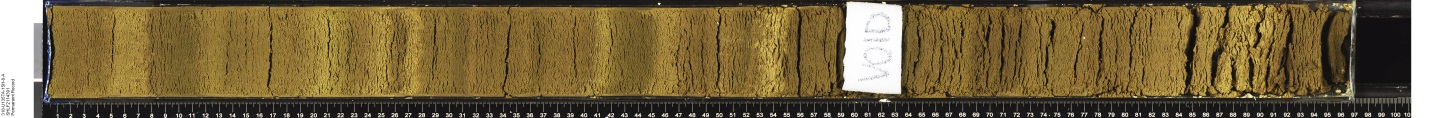 U1357A-15H-8A, ~3.3 cm/band
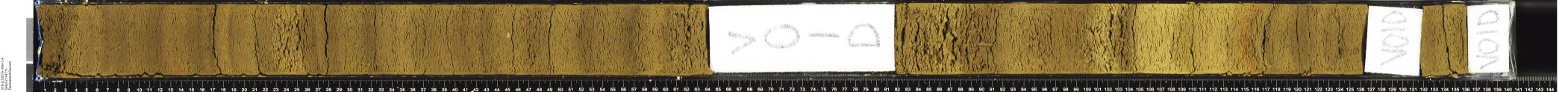 U1357A-17H-1A, ~3.8 cm/band
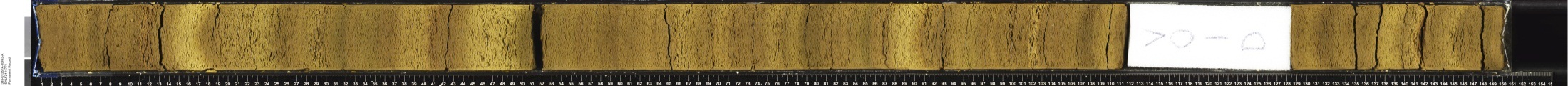 U1357A-16H-3A, ~2.6 cm/band
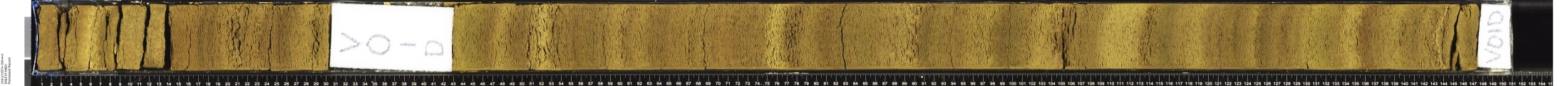 U1357A-16H-4A, ~3.3 cm/band
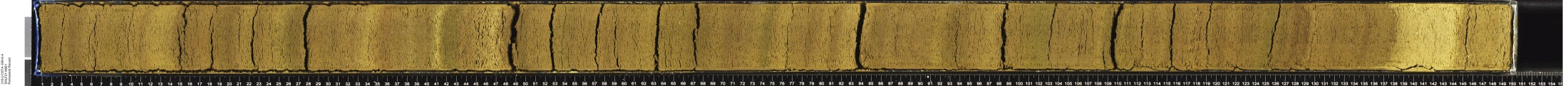 U1357A-16H-6A, ~3.0 cm/band
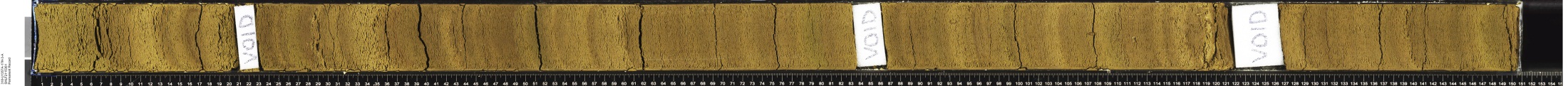 U1357A-17H-3A, ~2.4 cm/band
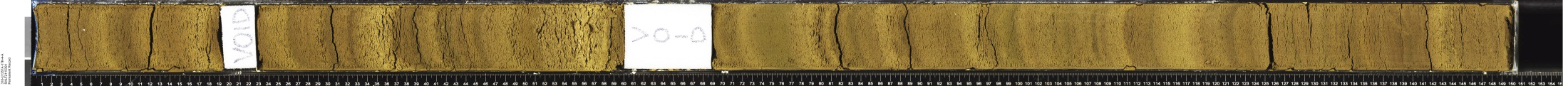 U1357A-17H-4A, ~2.9cm/band
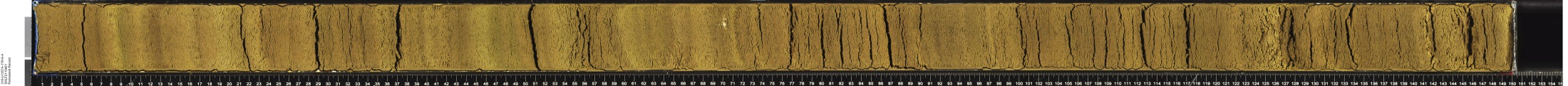 U1357A-17H-5A, ~3.3 cm/band
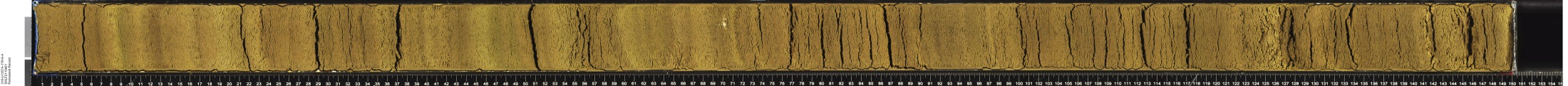 U1357A-17H-6A, ~2.7 cm/band
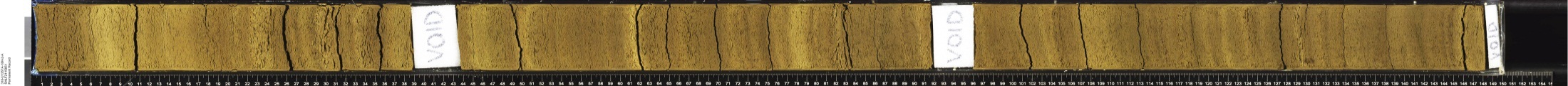 U1357A-18H-2A, ~2.4 cm/band
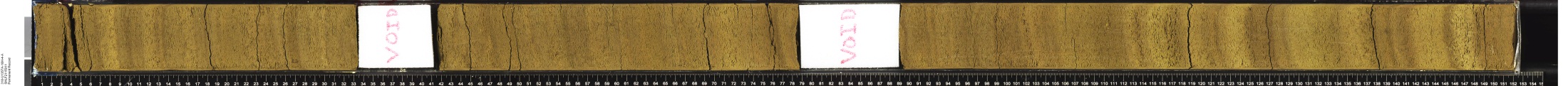 U1357A-18H-4A, ~1.9 cm/band
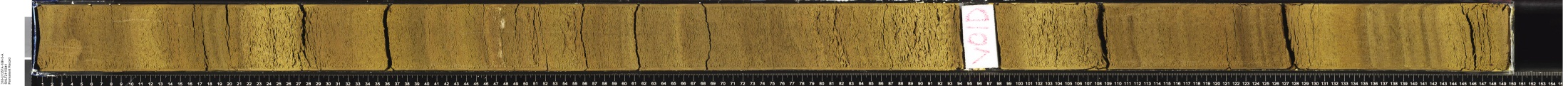 U1357A-18H-5A, ~2.5 cm/band
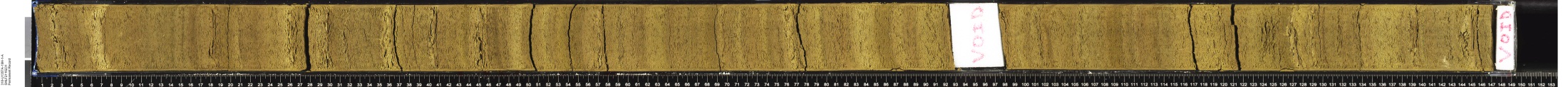 U1357A-19H-1A, ~2.3 cm/band
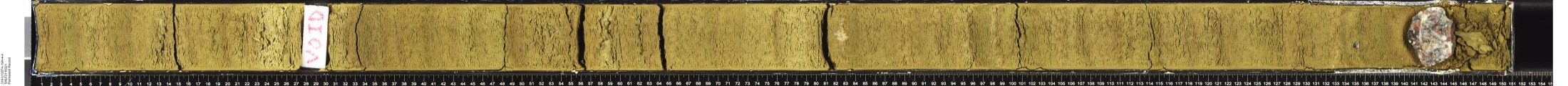 U1357A-19H-4A, ~3.1 cm/band
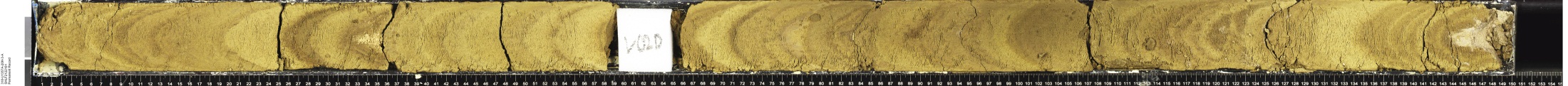 U1357A-20H-3A, ~3.0 cm/band
Likely examples of annual bands
7 bands in 10 cm
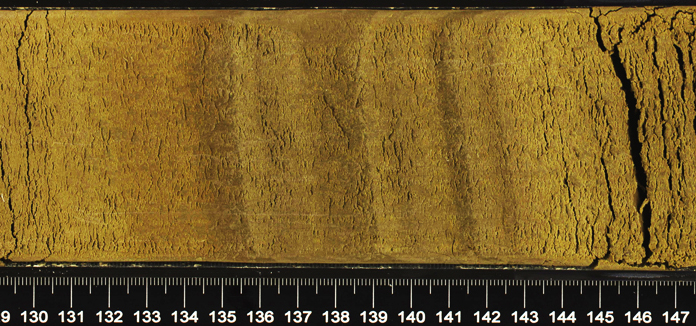 318-U1357A-18H-5-A
cm-scale bands near base of hole
318-U1357A-20H-3-A
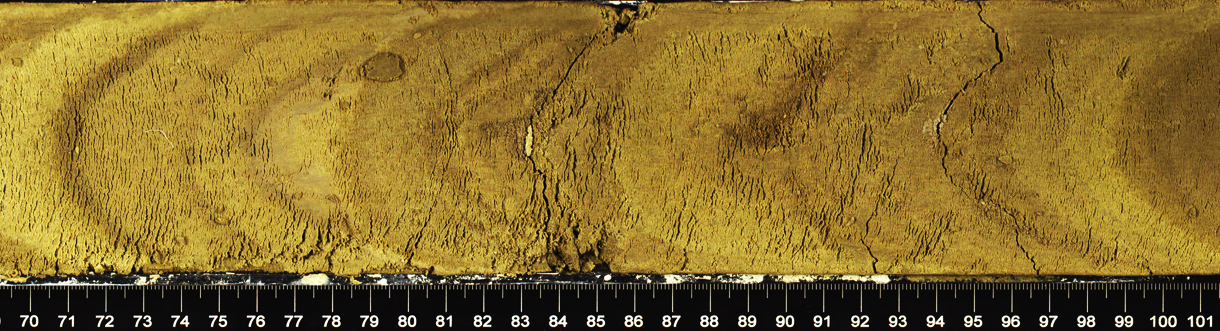 Likely examples of annual bands
9 bands in 13 cm
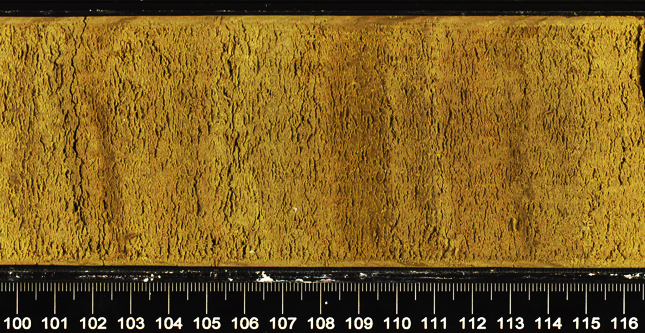 318-U1357A-19H-1-A
12 bands in 17 cm
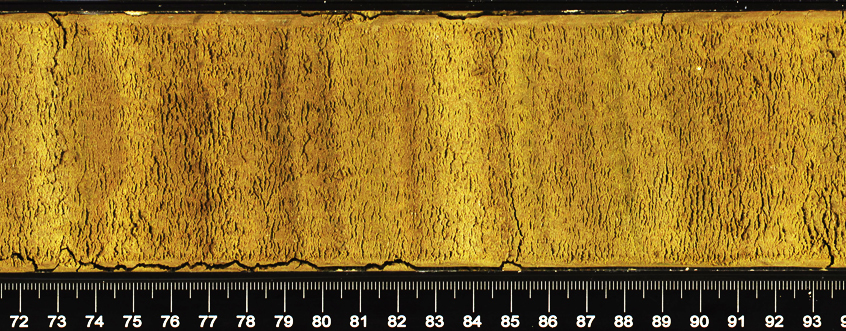 318-U1357A-17H-5-A
U1357B-19H-4A 

82 light/dark couplets in 143 cm, e.g. 1.7 cm/band, close to the long-term sed rate of 1.6 cm/yr
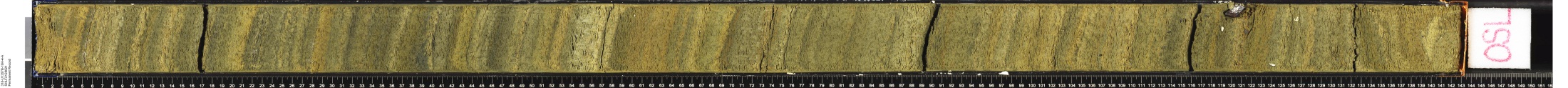 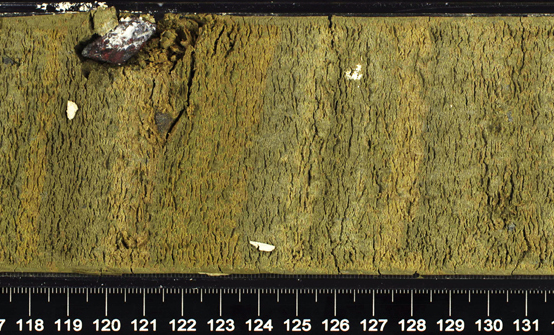 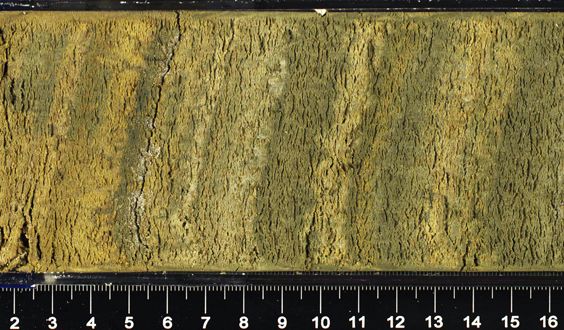 Age-dating comparisons MD03-2601
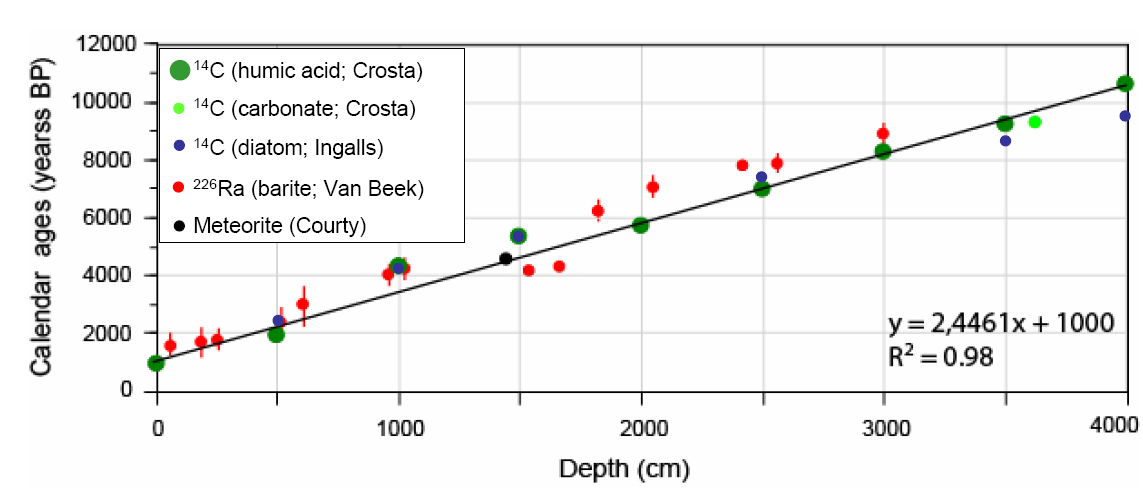 Pers. Comm. Crosta (2011)
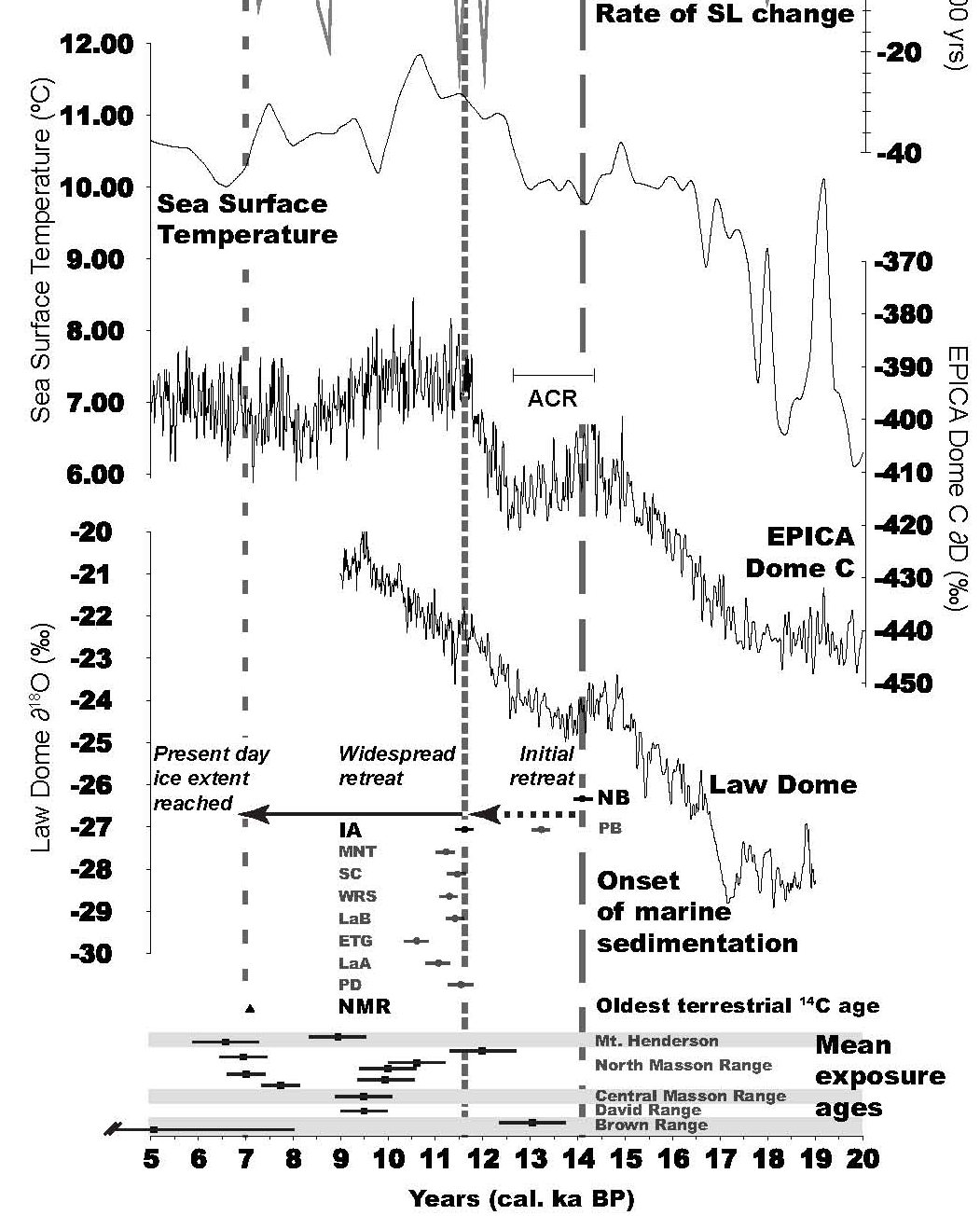 No response
Initial retreat
Widespreadretreat
Present ice margin reached
From Mackintosh et al. 2011
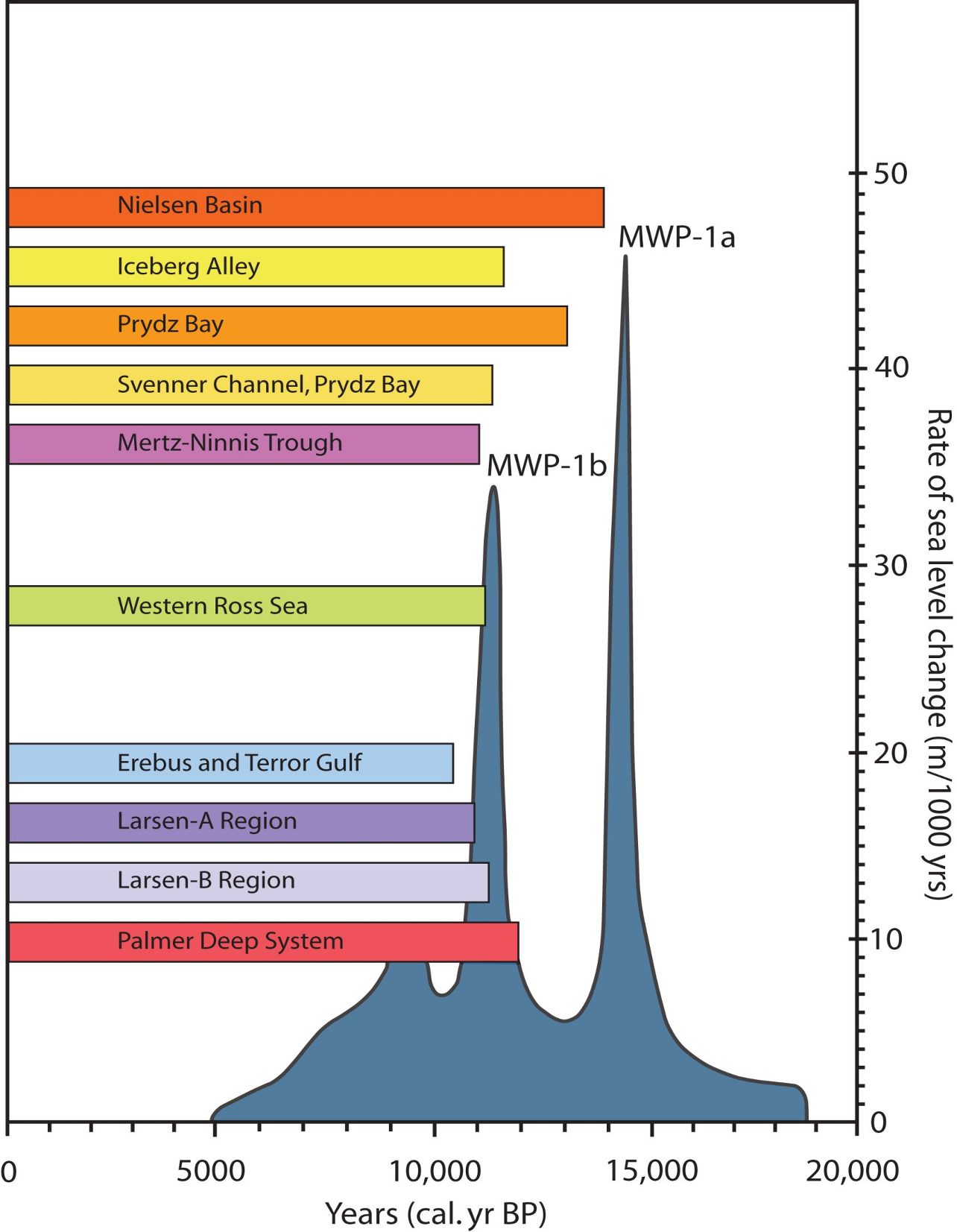 No response
Initial retreat
Widespreadretreat
Present ice margin reached
Onset of marine sedimentation(multiple 14C ages)
U1357A&B
From Mackintosh et al. 2011
Calving bays on E Antarctic                 continental shelves
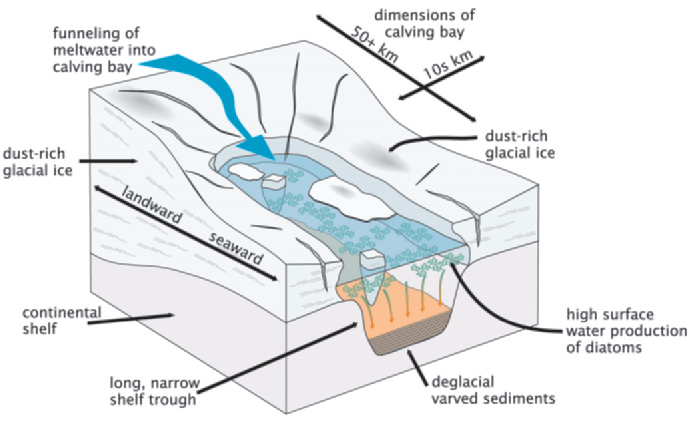 Near-shore marine sediments
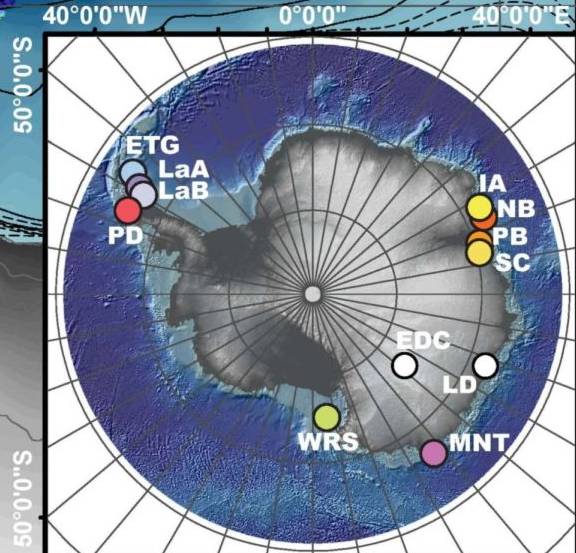 From Mackintosh et al. 2011
U1357
Likely examples of annual bands
7 bands in 10 cm
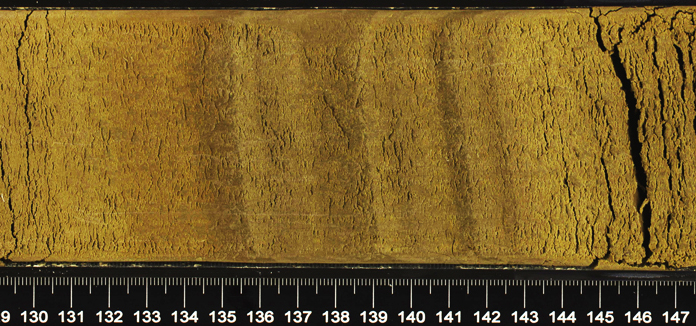 318-U1357A-18H-5-A
cm-scale bands near base of hole
318-U1357A-20H-3-A
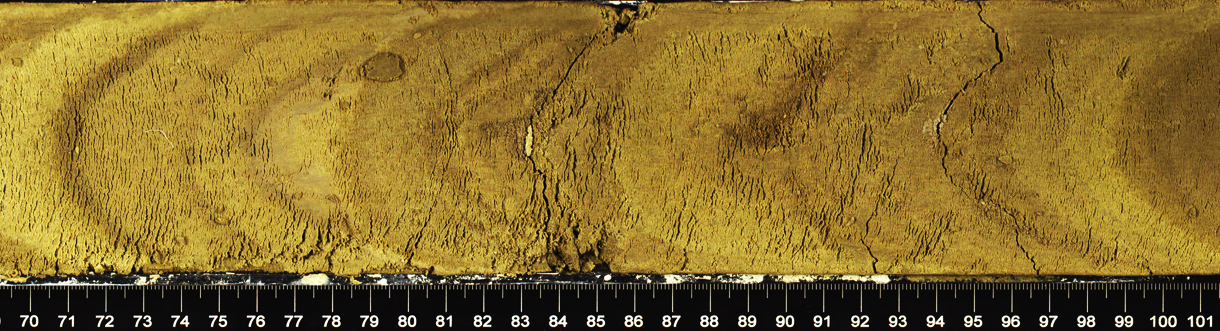 Likely examples of annual bands
9 bands in 13 cm
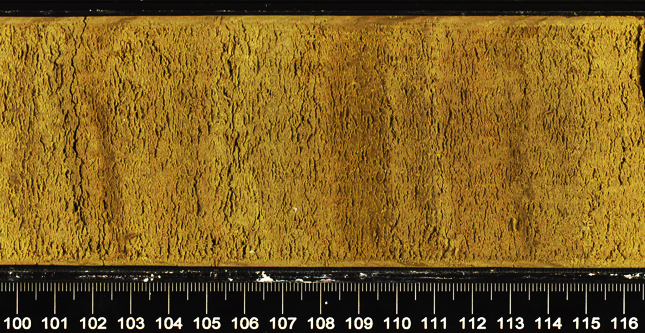 318-U1357A-19H-1-A
12 bands in 17 cm
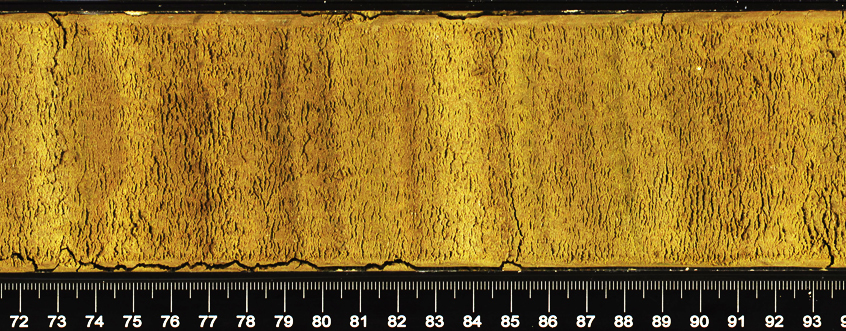 318-U1357A-17H-5-A
U1357B-19H-4A 

82 light/dark couplets in 143 cm, e.g. 1.7 cm/band, close to the long-term sed rate of 1.6 cm/yr
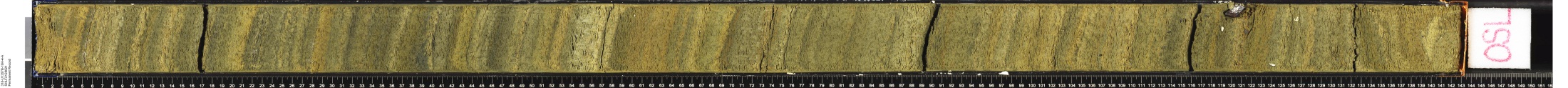 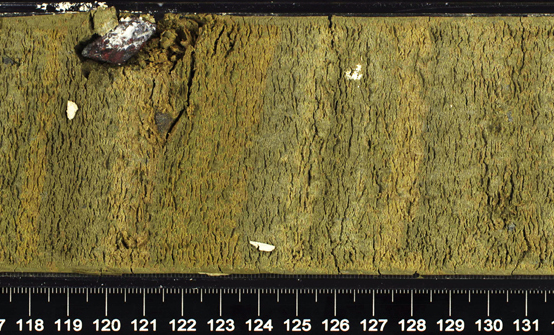 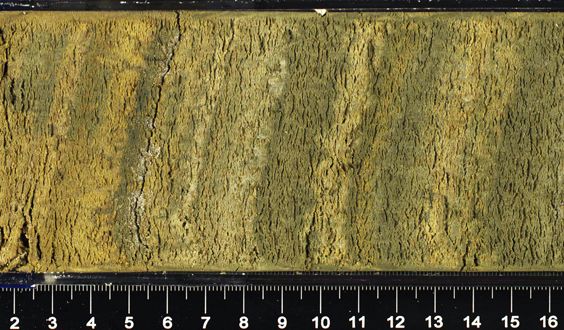 Laminations at base of Holocene section, site 1098, ~11-11.5 kyr BP
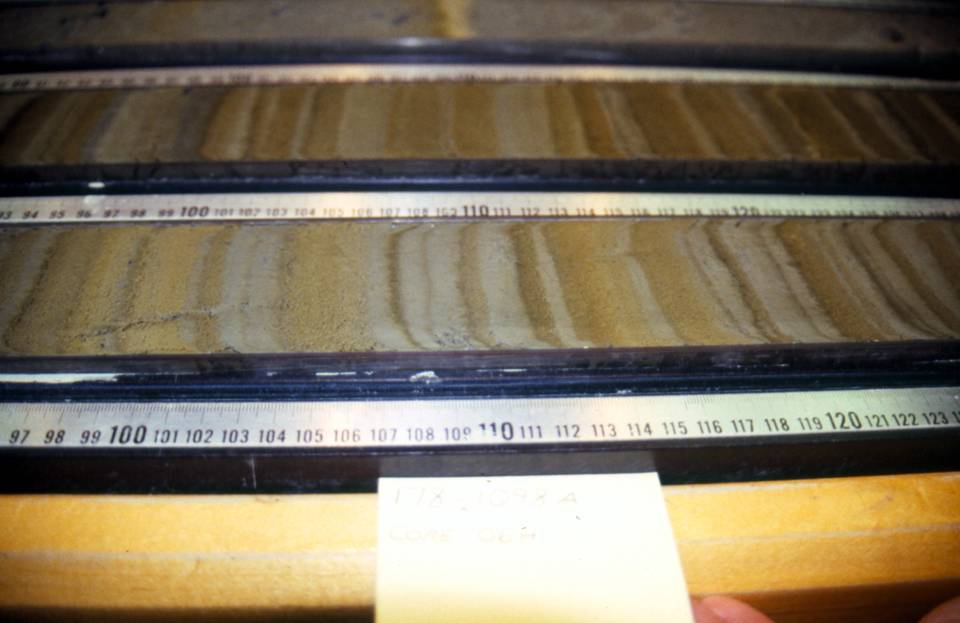 [Speaker Notes: Laminations in sediments from the deglacial interval of site 1098. Image: R. Dunbar.]
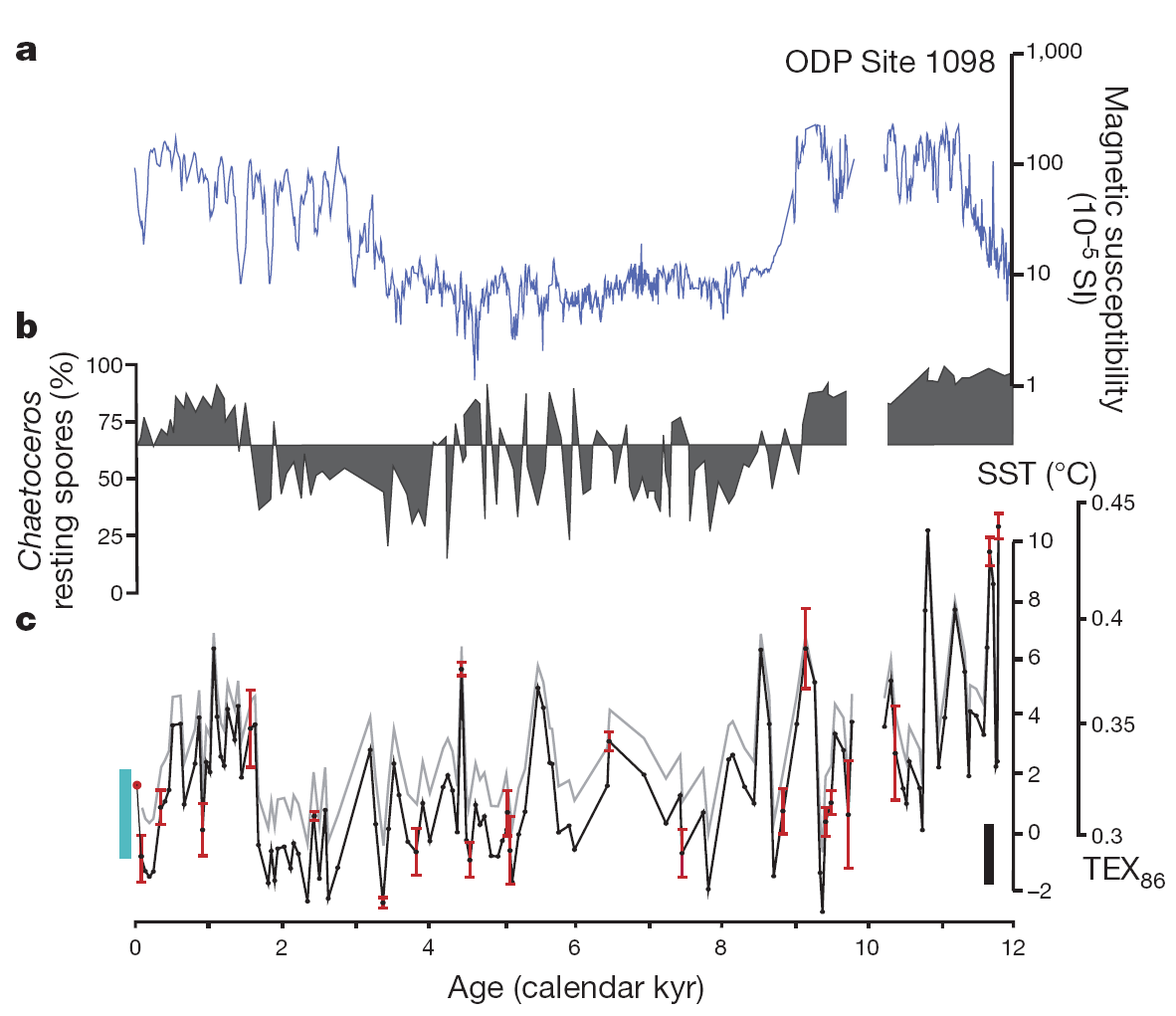 Shevenell et al., 2011
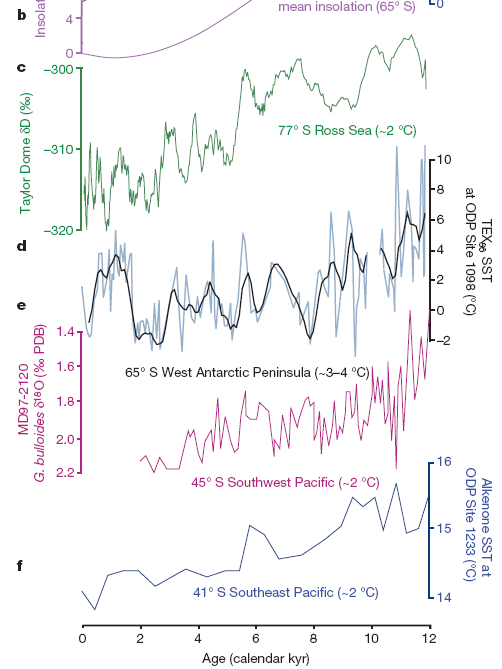 Shevenell et al., 2011
Masson-Delmotte et al., 2004
EPICA Dome C
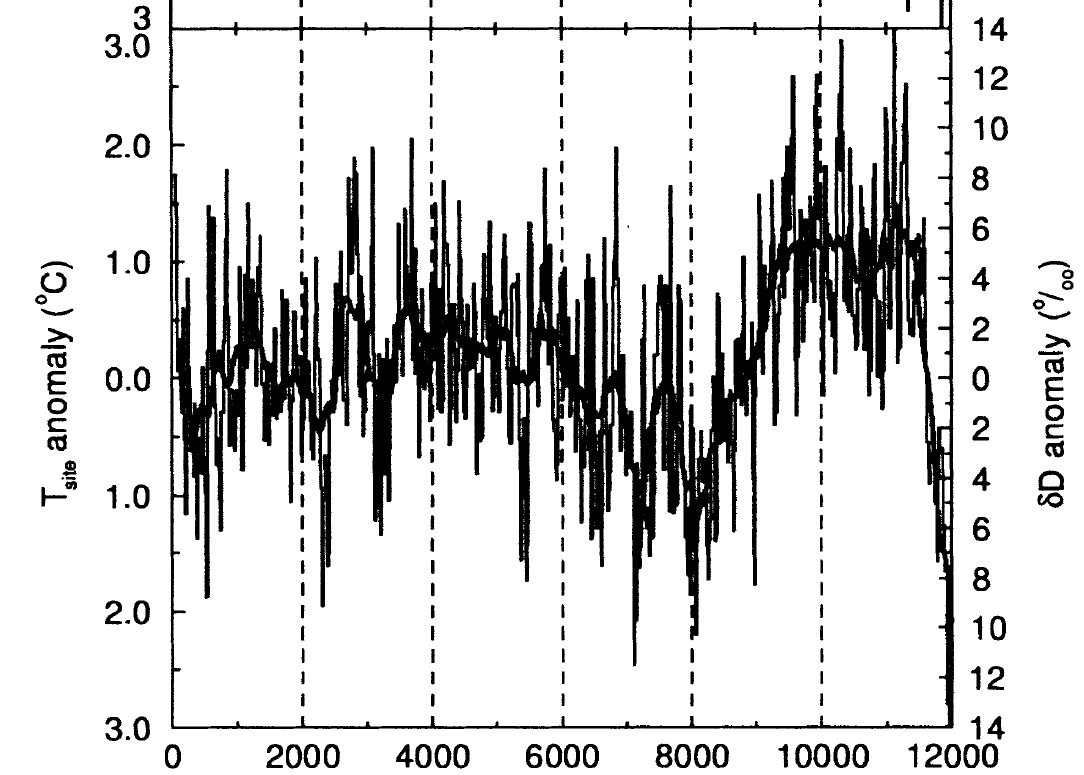 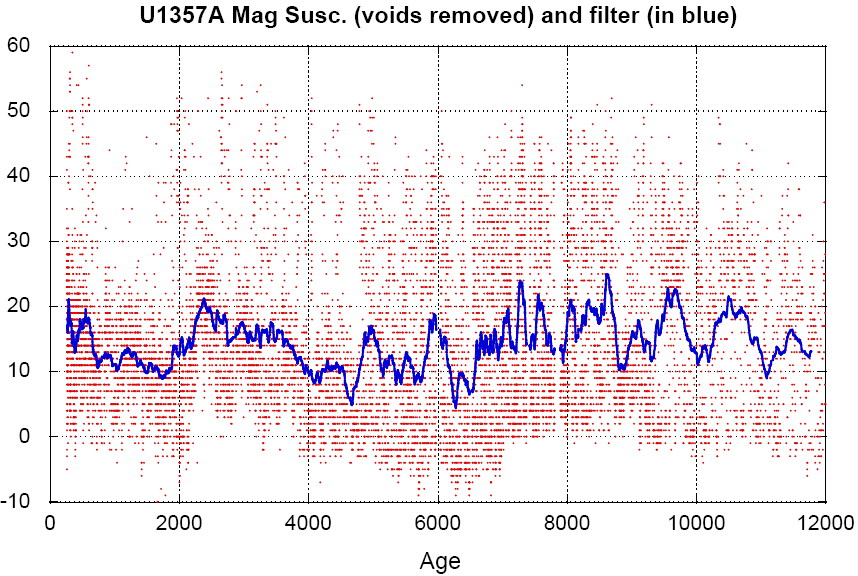 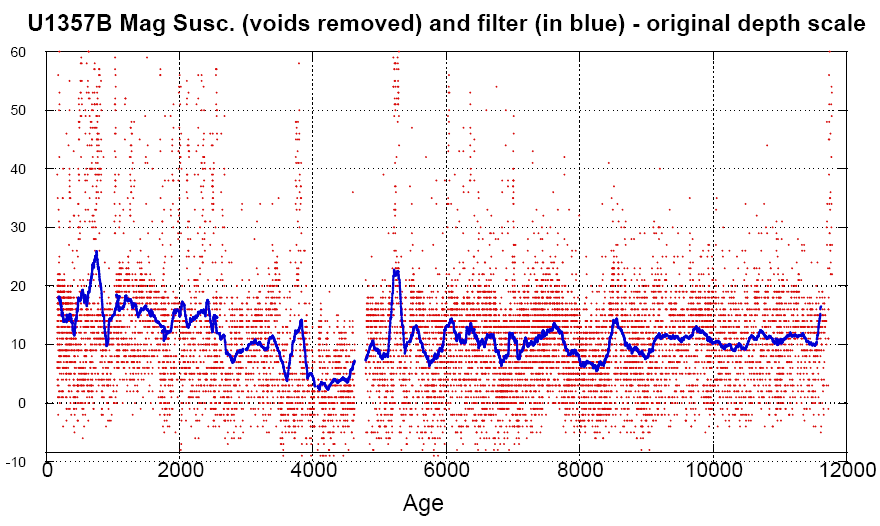 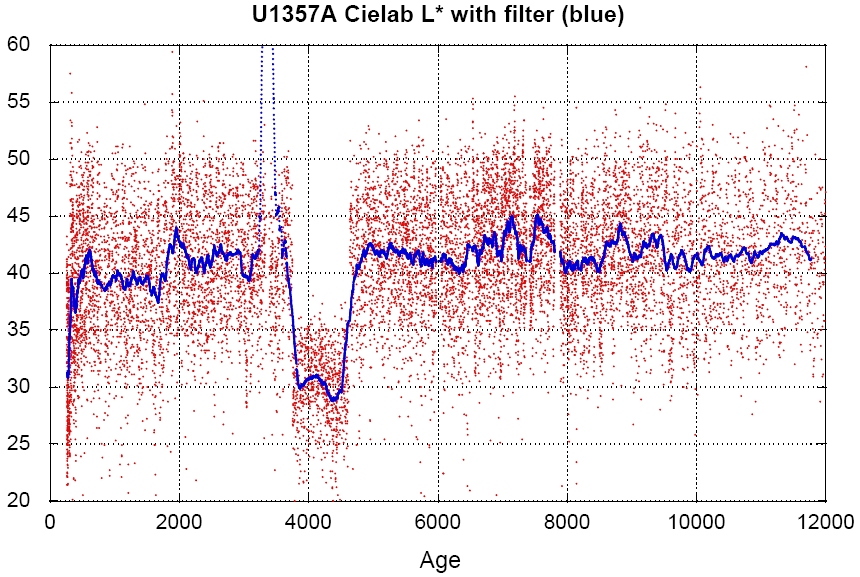 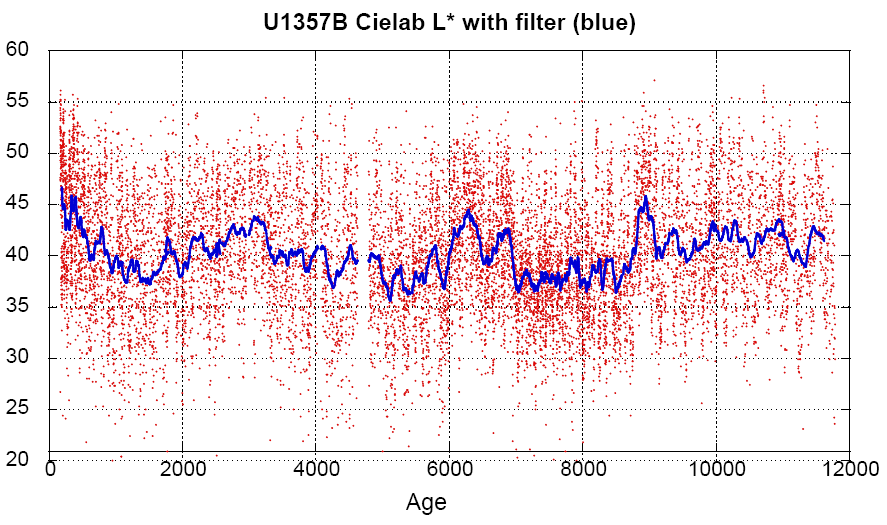 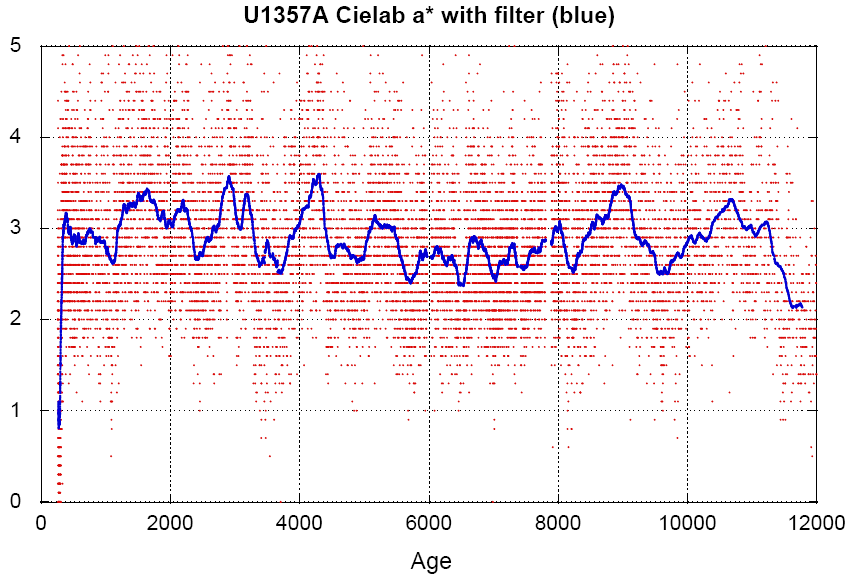 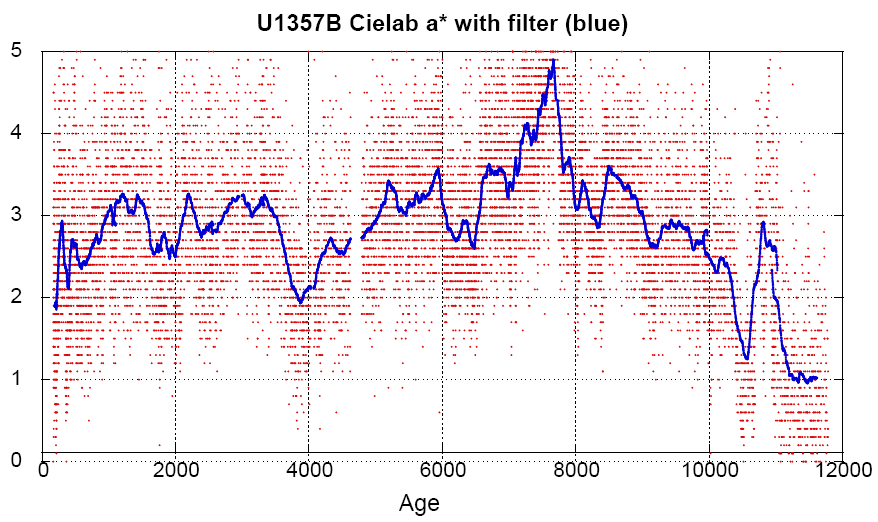 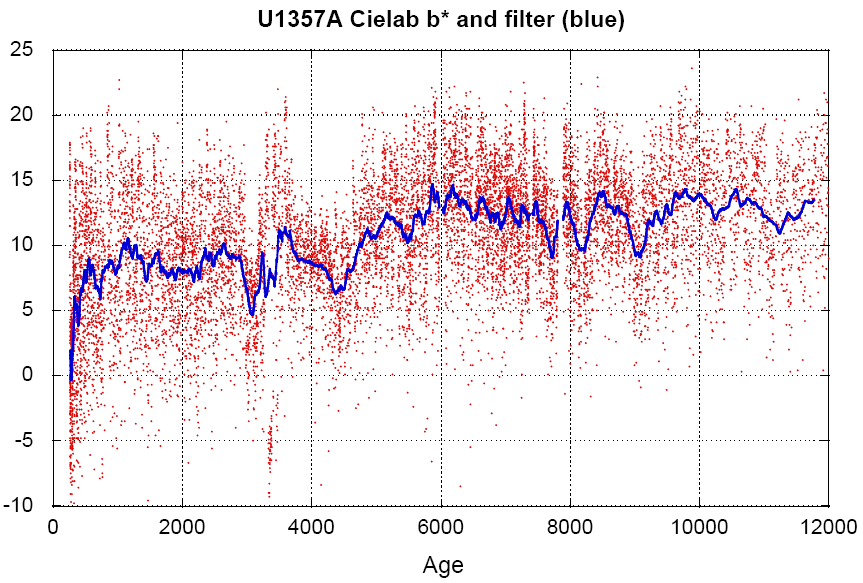 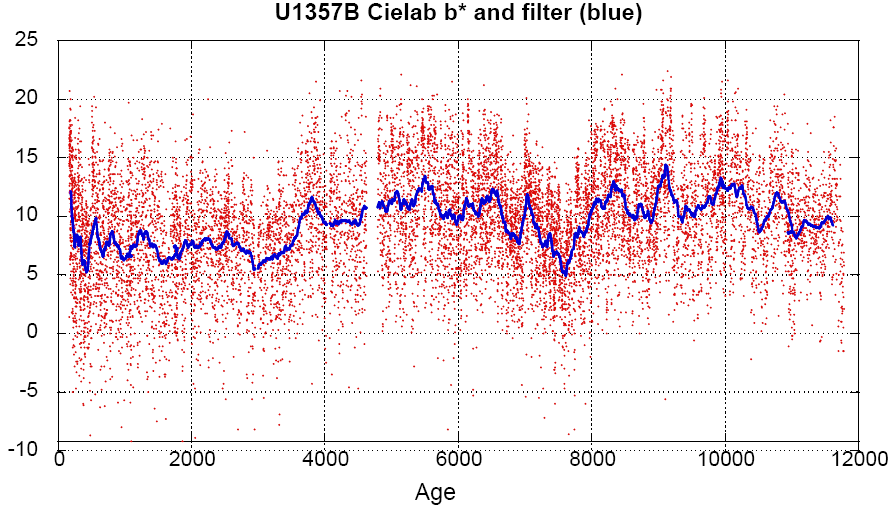